Sociologia dell’innovazionelEZIONE 3. Politiche della ricerca e partecipazione pubblica
LAUREA DI SCIENZE POLITICHE E DELL’AMMINISTRAZIONE 
Francesco Miele
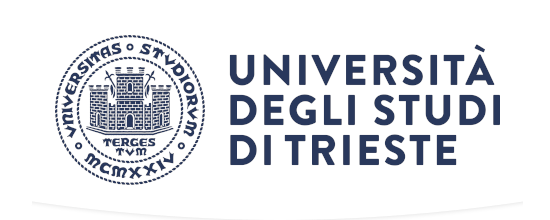 Struttura lezione
Politiche della ricerca e società; 
 Politiche della scienza, della tecnologia e dell’innovazione; 
 Modelli interpretativi e politiche della ricerca;
 Gli approcci partecipativi.
Politiche della ricerca
Perché sono un ambito rilevante da studiare? Perché la conoscenza scientifica e l’innovazione tecnologica sono sempre più considerate come una condizione per il benessere e la crescita economica della nostra società. 
 Perché sono un ambito rilevante da studiare dal punto di vista sociologico? Per due ragioni: i) le politiche della ricerca sono fautrici del cambiamento sociale, dato che nel loro evolversi influiscono sulla posizione degli scienziati, dei cittadini e di altri soggetti all’interno della società, oltre che sulle condizioni di vita della popolazione; ii) allo stesso tempo, esse sono frutto dei cambiamenti avvenuti nella società e nelle comunità scientifica (es. l’emergere di nuovi modelli interpretativi sul rapporto tra scienza, tecnologia e innovazione, il cambio di rapporti di potere tra stato e impresa).
Il caso italiano/1
Contesto storico-sociale
Eredità del fascismo e della guerra: calo dei laureati, soprattutto nelle scienze «dure»; requisizione strumenti di laboratorio da parte delle autorità tedesche; analfabetismo di massa. 
Dopoguerra: sviluppo di alcuni grande imprese in settori competitivi e internazionali; emergere di gruppi di giovani fisici brillanti; prevalenza, però, di piccoli distretti industriali poco interessati alla ricerca; scandali Ippolito e Marotta.
Politiche della ricerca
Nascita dell’(INFN) e del CNRN, l’Italia diviene uno dei paesi trainanti sul fronte della ricerca nucleare.
L’ISS diviene un grande e moderno istituto di biochimica con possibili ricadute tecnologiche e produttive. 
Finanziamenti bassi alla ricerca, prevalentemente applicata. 
Dopo gli scandali, restringimento autonomie centri di ricerca e calo finanziamenti ricerca.
Il caso italiano/2
Contesto storico-sociale
Anni ‘70. Crisi petrolifera e delle economie occidentali e necessità rilancio settori produttivi.
Politiche della ricerca
Diminuzione della spesa pubblica a seguito della crisi,
Riorganizzazione comparto ricerca pubblica e individuazione di settori di sviluppo scientifico prioritari sul piano economico.
Nonostante ciò, gli investimenti dei privati nella ricerca calano ulteriormente rispetto alla media occidentale.
Il caso italiano/3
Contesto storico-sociale
- Crisi bellica; 
- Crisi economica;
- Tipo di regime politico;
- Emergere di personalità scientifiche e imprenditoriali «brillanti»; 
- Scandali politici; 
- Tessuto economico e produttivo; 
- «Cultura» della ricerca.
Politiche della ricerca
- Calibrazione finanziamenti pubblici dati sulla ricerca;
- Calibrazione investimenti privati sulla ricerca;
- Riorientamento delle priorità scientifiche attorno alle esigenze economiche;
- Emergere di settori scientifici di «eccellenza».
Politiche della scienza
Finalità: garantire lo sviluppo di aree di ricerca scientifica coerenti con gli obiettivi fissati dal PNRR e, prima ancora, dal programma Horizon Europe. 
Destinatari: università e enti di ricerca riconosciuti dal MUR. 
Strumenti: 420.000.000 euro distribuiti tra diverse aree disciplinare, con fondi dedicati al Sud e agli under 40.
Politiche della scienza
Finalità: produzione di nuova conoscenza.
Destinatari: enti di ricerca.
Strumenti: finanziamento delle comunità scientifiche per garantire lo sviluppo di nuove attività di ricerca e il reclutamento di nuovi ricercatori
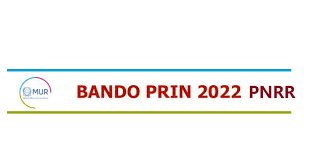 Politiche della tecnologia
Finalità: la legge provinciale LP6/99 fornisce agevolazioni economiche a imprese impegnate in progetti di ricerca industriale 
Destinatari: aziende/consorzi di aziende presenti nella provincia di Trento. 
Strumenti: finanziamento compreso tra i 200.000 e 1.000.000 euro, previo valutazione progettuale di una apposita commissione
Politiche della tecnologia
Finalità: sviluppo singole tecnologie o interi settori tecnologici, considerati essenziali per il benessere sociale. 
Destinatari: enti di ricerca in collaborazione con l’industria.
Strumenti: incentivi economici diretti, appalti pubblici e promozione di consorzi ricerca-industria.
Politiche dell’innovazione
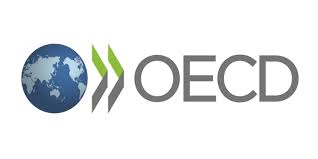 Politiche dell’innovazione
Finalità: sviluppo di sistemi dell’innovazione.
Destinatari: enti di ricerca, imprese, start-up, uffici brevetti e liaison office.
Strumenti: creazione di enti governativi o sovranazionali atti a creare e attuare politiche della ricerca su specifici territori
Finalità: creare un «modello» comune per l’amministrazione delle politiche della ricerca, basato su i) centralizzazione, ii) creazione di strutture di consulenza scientifica a fianco del potere esecutivo, iv) creazione di uffici governativi per l’attuazione delle politiche della ricerca, v) definizione delle priorità nell’allocazione delle risorse per la ricerca. 
Destinatari: paesi aderenti.
Strumenti: struttura «ad imbuto»
Modelli interpretativi della ricerca
Scienze «dure», economiche e sociali formulano, usano e contestano dei modelli interpretativi inerenti il rapporto tra scienza, tecnologia e innovazione; 
 Questi modelli hanno influenza su come vengono investite le risorse economiche nel campo della ricerca, su come viene svolta quest’ultima e sulle relazioni di potere tra attori; 
 Gli studi sociologici, e in particolare gli STS, hanno svolto un ruolo importante nel decostruire alcuni di questi modelli, dando legittimità ad altri; 
 Inoltre, gli studi sociologici «trovano un posto» facile nell’attuazione di alcuni di questi modelli.
MODELLI INTERPRETATIVI E POLICIES /2
Modello science push: la ricerca di base crea le basi per la ricerca applicata che, a sua volta, viene tradotta in prodotti e servizi di valore economico e sociale. 
Risvolti politici: libertà agli scienziati di orientare la propria attività e di controllare l’impiego delle risorse a loro assegnate. 
Criticità: dispendiosità, inefficienza, noncuranza per effetti sociali.
Concezione dell’innovazione: lineare.
Modello need pull: a monte vengono posti i bisogni economici/sociali, l’utilizzabilità e l’efficacia delle soluzioni proposte dalla scienza diviene un criterio centrale di valutazione.
Risvolti politici: la valutazione viene condotta direttamente o indirettamente (su delega) dai funzionari dell’ente che eroga risorse. 
Criticità: bisogno inteso sempre più spesso come «domanda di mercato».
Concezione dell’innovazione: lineare.
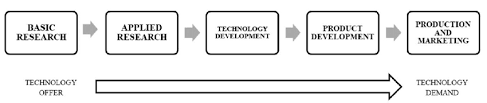 1
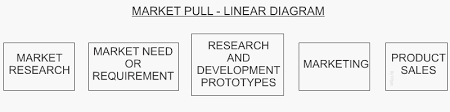 2
MODELLI INTERPRETATIVI E POLICIES /3
Modello sistemico: focalizzato non più solo sui prodotti (conoscitivi o tecnologici), ma sulle loro traiettorie di sviluppo. Vengono creati spazi e strutture protette per la sperimentazione dei prodotti e servizi. 
Risvolti politici: centralità degli utenti nel co-determinare le traiettorie di sviluppo.
Criticità: autonomia ridotta della ricerca scientifica e suo allineamento con lo sviluppo economico
Concezione dell’innovazione: co-evolutivo.
3
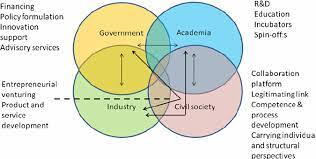 Gli approcci partecipativi
Nel modello sistemico scoperte scientifiche, bisogni sociali/di mercato, utenti e oggetti tecnologici co-evolvono assieme. Parallelamente a questo modello si è diffuso il ricorso a processi partecipativi volti a facilitare l’interazione continua tra scienziati, tecnici, utenti e investitori.
I processi partecipativi vengono innescati per i) migliorare i processi di innovazione, dando vita a tecnologie che si adattano ai bisogni/contesti di vita degli utenti; ii) prevenire il rifiuto dell’innovazione, cercando l’alleanza con gli utenti.  
I processi partecipativi, con annessi approcci teorico-metodologici specifici (es. design partecipativo, Responsible Research Innovation), sono anche volti a promuovere una cittadinanza attiva, rivedendo le relazioni tra scienza-tecnologia-società. Tali processi sono spesso innescati dalle istituzioni per contribuire alla costruzione di una «sfera pubblica» tecno-scientifica. Principi centrali: inclusione e deliberazione.
LA R.R.I./1
R.R.I. (Responsible Research Innovation): approccio concettuale e di policy finalizzato a responsabilizzare i diversi attori (coinvolgerli nel dare una risposta) interessati da un’innovazione di fronte all’incertezza della conoscenza scientifica e ad un consenso a rischio.
Obiettivo: transizione da Government a Governance seguendo gli ideali della partecipazione e dell’inclusione. 
Contesto: food-scandals legati ai cibi geneticamente modificati («Mucca Pazza») e diffidenza verso le innovazioni. 
Innovazione considerata: nanotecnologie (da uno a dieci miliardesimi di metro), esempi: additivi alimentari, nanoparticelle per pulizia superfici domestiche, rivestimenti protettivi occhiali da sole.
Caso: la NanoKommission istituita dal Ministero dell’Ambiente tedesco nel 2006. 
La sua composizione era di 16 membri nominati dal governo, includendo rappresentanti dei governi federali e di quello nazionale, di centri di ricerca/università, associazione dei cittadini (su invito). 
La NanoKommission ha poi organizzato sotto-gruppi organizzati per tematiche: benefici salute/ambiente, rischi e sicurezza, principi per l’utilizzo responsabile (su invito).
LA R.R.I./2
Evidenza delle divergenze:
Es. trasparenza dei processi di produzione delle nano-tecnologie (in ottica di riduzione del rischio) vs protezione segreto industriale (ai fini della competizione).
Costruzione delle convergenze:
Scambio informazioni e nascita legami tra attori con diversi interessi, arrivando a comprensione reciproca e a valutazione complessiva rischi/benefici delle nanotecnologie.
La ricerca e innovazione responsabili (Responsible Research and Innovation - RRI) sono un processo trasparente e interattivo attraverso cui gli attori sociali e gli innovatori diventano reciprocamente responsabili rispetto all’accettabilità etica, alla sostenibilità, e alla desiderabilità sociale del processo innovativo e dei suoi prodotti diffusi sul mercato (al fine di consentire un appropriata integrazione dei progressi scientifici e tecnologici nella nostra società) (von Schomberg 2013, 63)
#Esercizio
La carne sintetica è creata con cellule animali, ma non richiede l’uccisione e la macellazione degli animali. Una volta prodotta a livello industriale e messa sul mercato potrà sostenere una crescente domanda di consumo di carne, nei paesi sviluppati e nei paesi emergenti, ad un costo ambientale e per i consumatori inferiore alla carne prodotta nel ciclo allevamento-macellazione.
Video di approfondimento su allevamenti intensivi e questione ambientale. 
Video di approfondimento su allevamenti intensivi e questione ambientale.
esercizio
Voi siete: 
 Rappresentanti degli allevatori di bovini;
 Una associazione di consumatori; 
 Una grande industria alimentare che può produrre la carne sintetica; 
 Una associazione ambientalista.
Ogni gruppo, impersonificando uno di questi attori, deve rispondere alle seguenti domande: 
1) Siamo favorevoli a questa innovazione? Perché (interessi e/o valori di riferimento)? 
2a) Se si, quali sono le condizioni per cui questa innovazione è accettabile? 
2b) Se no, quali sono le possibili opzioni alternative che possono convincere anche gli altri attori?
CRITICHE ALLA R.R.I.
Ricerca forzata del consenso, senza coinvolgere forze politiche rappresentative. 
 Stigmatizzazione della polarizzazione e del conflitto, vista come frutto di posizioni preconcette. 
 Output predeterminato: «l’innovazione deve esserci!»
 Composizione delle commissioni/gruppi di lavoro condotta evitando attori radicalmente contrari all’innovazione.
Il participatory design/1
Participatory design: filone metodologico atto a coinvolgere gli utenti nei processi di design di oggetti tecnologici e servizi utilizzati da quest’ultimi.
Caso: implementazione della cartella clinica del cittadino all’interno dei servizi ospedalieri danesi.
Studio sperimentale in alcuni reparti ospedalieri coinvolgendo, oltre ai designer, medici e infermieri nel design e (re)design della tecnologa.
Obiettivo: coinvolgere utenti nella progettazione per garantire il successo di una tecnologia/servizio. 
Contesto: informatizzazione servizi sanitari e attitudine «scandinava» al coinvolgimento della cittadinanza. 
Innovazione considerata: cartella clinica del cittadino atta a raccogliere dati clinici degli utenti per supportare l’operato di medici e infermieri.
Il participatory design/2
Tecniche utilizzate dai ricercatori:
Participatory workshop con gli utenti finalizzati alla produzione di artefatti (es. mock-up della tecnologia, regole per il suo utilizzo) che dovrebbero essere indicativi dei loro desideri. 
Osservazione etnografica e interviste volte a costruire l’uso «reale» della tecnologia, individuando le convergenze e le discrepanze rispetto agli usi immaginati dagli ideatori della tecnologia.
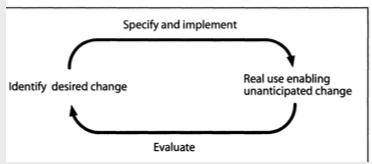 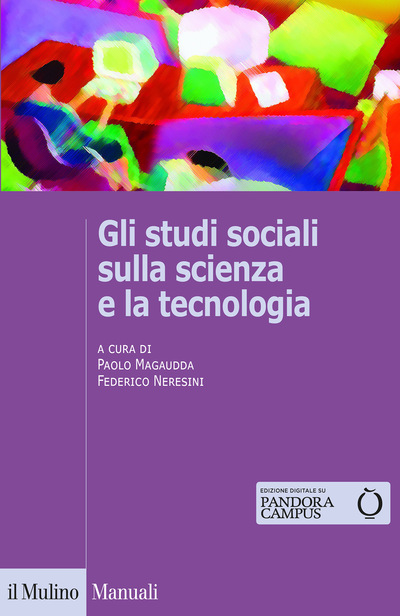 Capitolo 4 “POLITICHE DELLA RICERCA E PARTECIPAZIONE PUBBLICA”PP 75-89